QFL- 0341 – Estrutura e propriedades de Compostos Orgânicos
4. Ácidos e bases em química 
orgânica
Prof. Dr. Daniel Nopper Silva Rodrigues
dannopper@usp.br
Tópicos da Aula
A) Literatura recomendada.

	B) Ácidos e bases de Brønsted-Lowry.
		a) Arrhenius, Brønsted e Lowry.
		b) Ácidos e bases conjugadas.
		c) Força dos ácidos.
			- pH
			- pKa
		d) Força das bases.
			- pKb e pKaH
		
	C) Fatores que influenciam na força dos ácidos e bases.
		a) Eletronegatividade.
		b) Tamanho do átomo.
		c) Hibridização.
		d) Efeito indutivo.
		e) Conjugação.
			- Efeito mesomérico
		f) Complementos.
2
Tópicos da Aula
g) Efeito do solvente.

	C) Ácidos e bases de Lewis.
		a) Definição.
		b) Exemplos e comparações.
		c) Dureza e moleza.
		d) Orbitais de fronteira.
3
Literatura recomendada
Organic Chemistry: J. Clayden, N. Greeves, S. Warren, P. Wothers. (Capítulo VIII)
Princípios de Química, P. Atkins, L. Jones (Capítulo X)
4
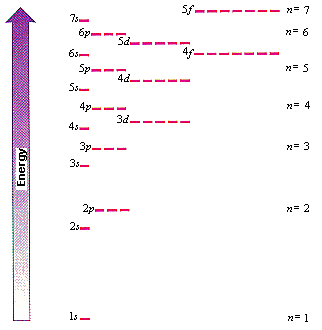 Ácidos e Bases de Brønsted-Lowry
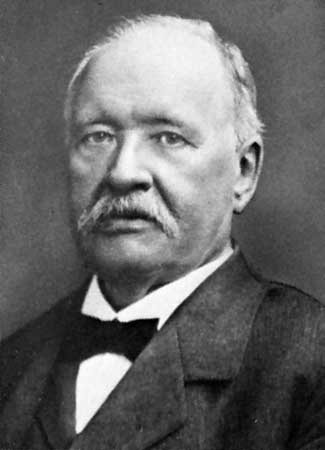 Arrhenius: 
Um ácido é uma substância que ao reagir com a água produz íons hidrogênio (H+).
Uma base é um composto que reage com a água produzindo íons hidróxidos (OH-).
Svante August Arrhenius
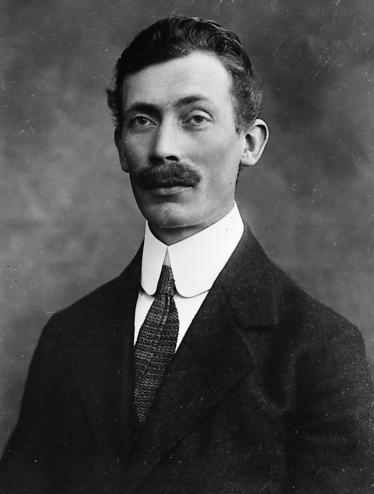 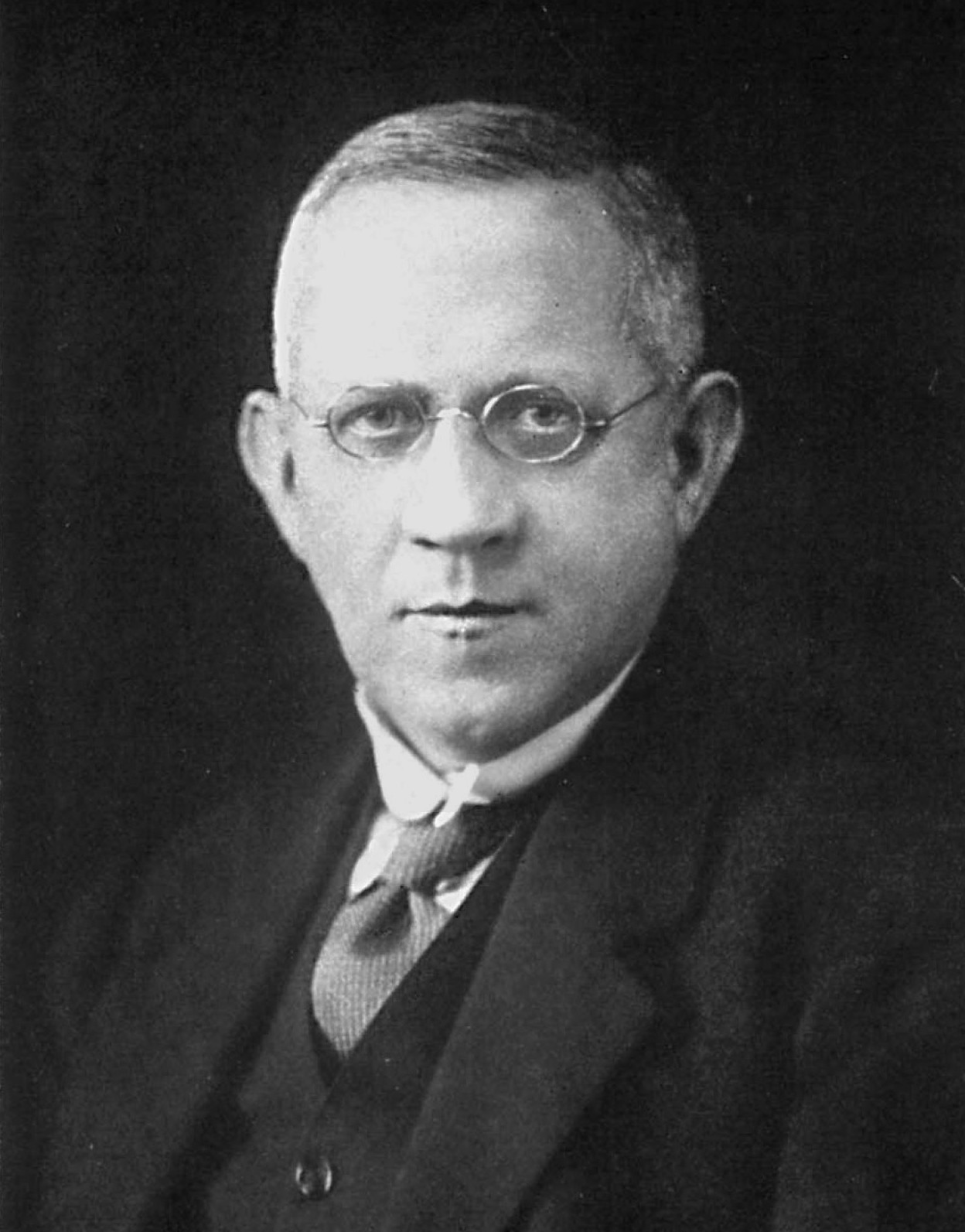 Brønsted-Lowry: 
Um ácido é doador de prótons (H+).
Uma base é receptor de prótons.
Johannes Nicolaus Brønsted
Thomas Martin Lowry
5
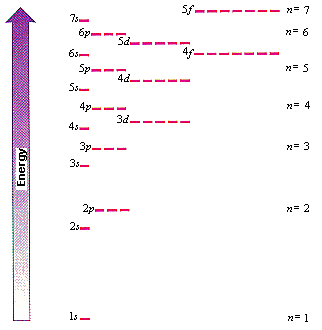 Ácidos e Bases de Brønsted-Lowry
Brønsted-Lowry
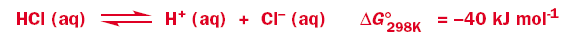 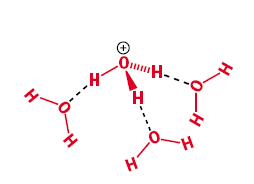 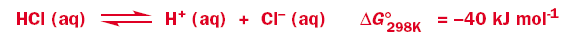 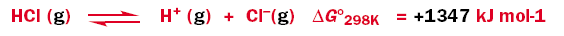 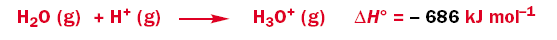 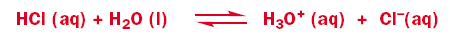 6
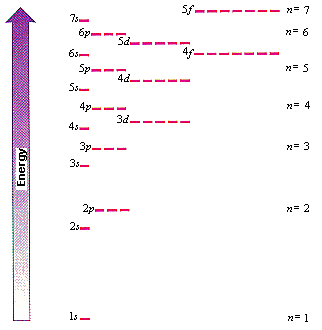 Ácidos e Bases de Brønsted-Lowry
Brønsted-Lowry
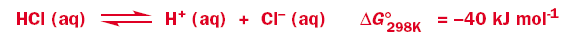 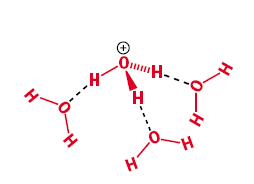 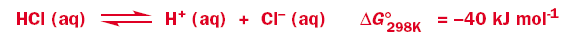 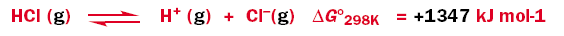 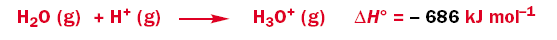 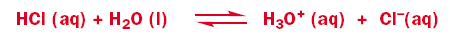 Ácido
7
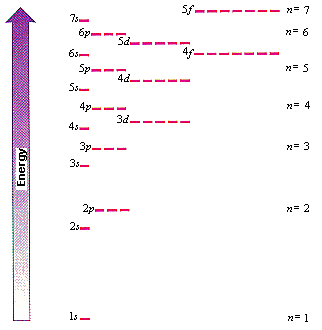 Ácidos e Bases de Brønsted-Lowry
Brønsted-Lowry
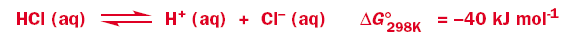 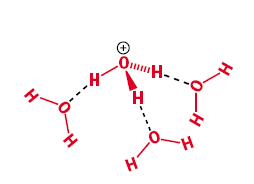 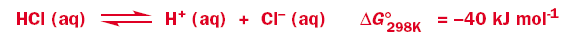 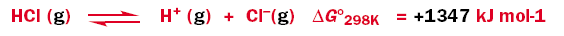 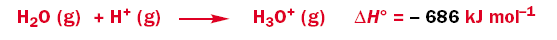 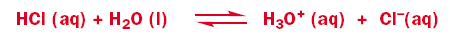 Ácido
Base
8
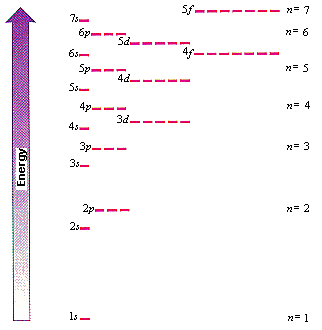 Ácidos e Bases de Brønsted-Lowry
Brønsted-Lowry
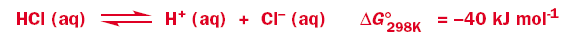 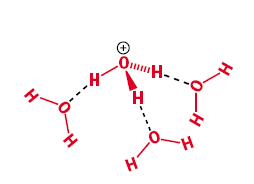 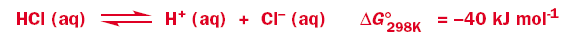 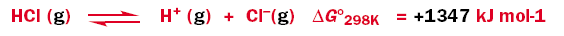 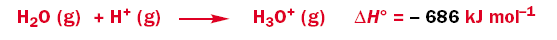 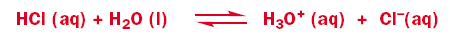 Ácido
Base
Ácido conjugado
9
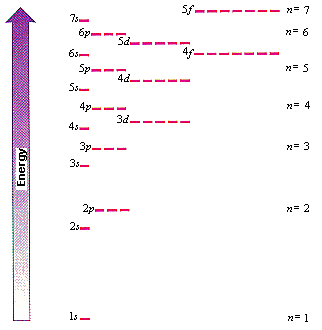 Ácidos e Bases de Brønsted-Lowry
Brønsted-Lowry
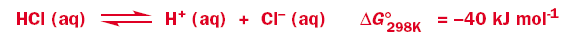 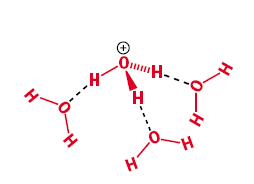 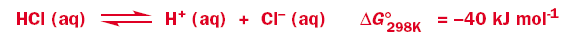 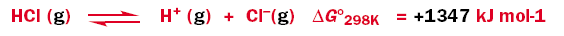 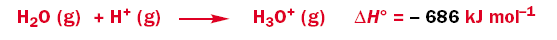 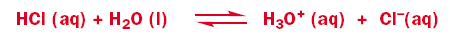 Base conjugada
Ácido
Base
Ácido conjugado
10
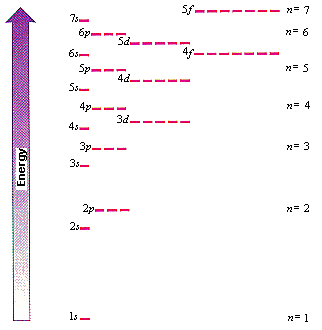 Ácidos e Bases de Brønsted-Lowry
Força dos ácidos
A água é anfiprótica, isto é, tanto recebe (base) como doa (ácido) prótons.
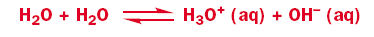 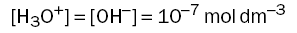 O produto iônico da água (KW) é:
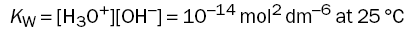 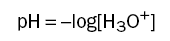 11
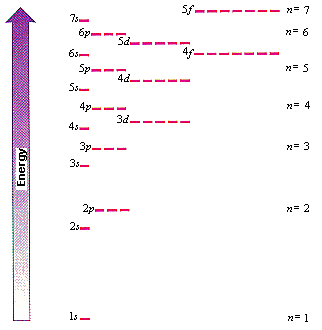 Ácidos e Bases de Brønsted-Lowry
Força dos ácidos
A água é anfiprótica, isto é, tanto recebe (base) como doa (ácido) prótons.
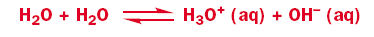 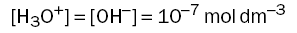 O produto iônico da água (KW) é:
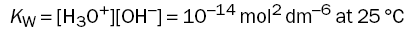 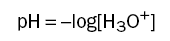 O pH depende da concentração do ácido!!!
12
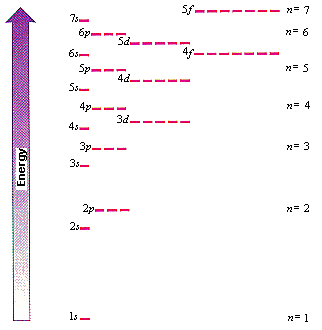 Ácidos e Bases de Brønsted-Lowry
Força dos ácidos
pKa
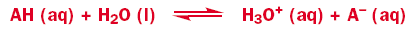 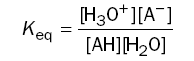 Como a concentração de H2O (solvente) não varia significantemente, temos
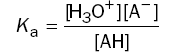 13
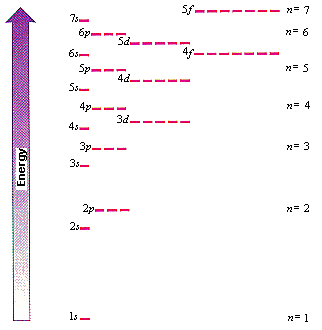 Ácidos e Bases de Brønsted-Lowry
Força dos ácidos
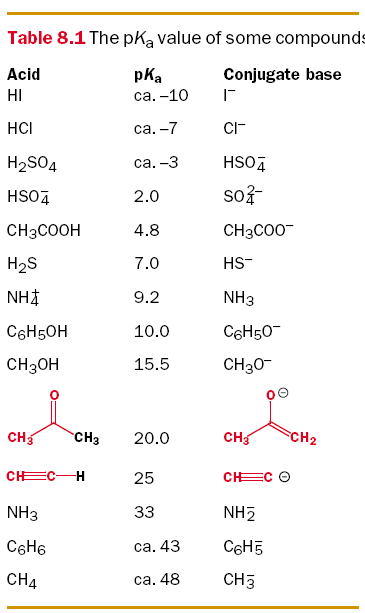 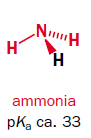 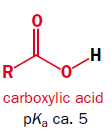 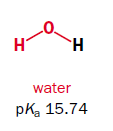 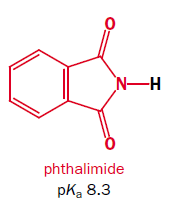 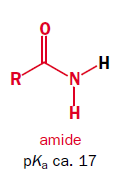 14
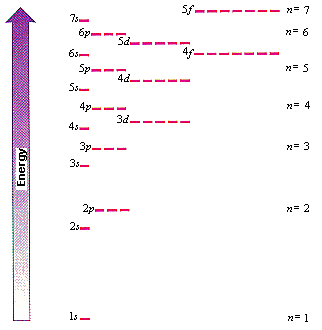 Ácidos e Bases de Brønsted-Lowry
Força das bases
Porém, para a química orgânica, é mais fácil (e intuitivo) descrever a força de uma base através do pKa de seu ácido conjugado. Essa constante leva o nome de pKaH.
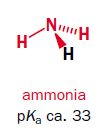 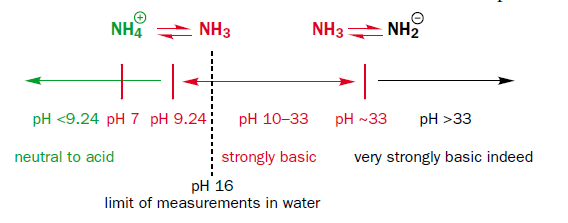 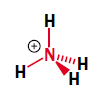 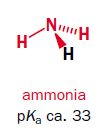 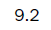 15
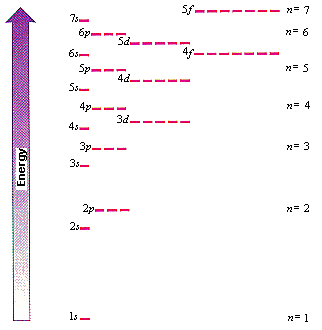 Ácidos e Bases de Brønsted-Lowry
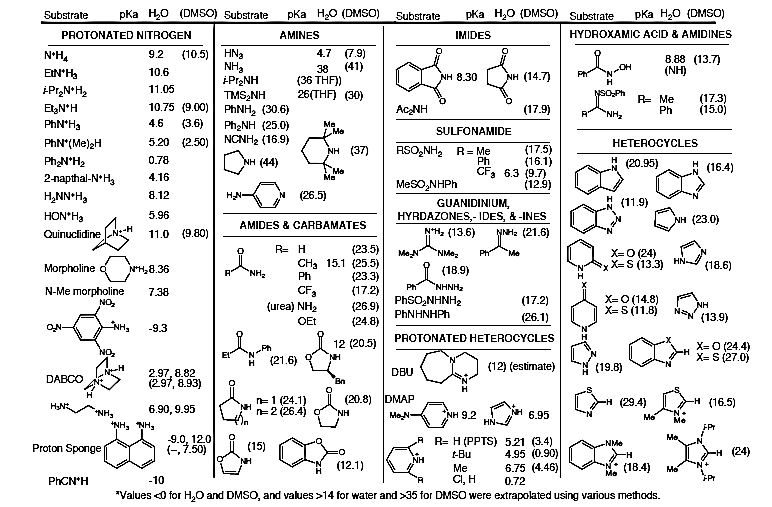 16
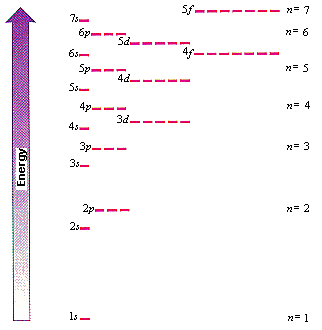 Ácidos e Bases de Brønsted-Lowry
Força das bases
Força das bases conjugados pelo pKaH.
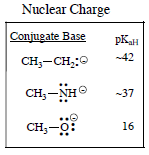 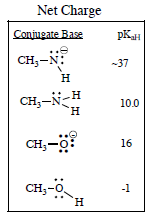 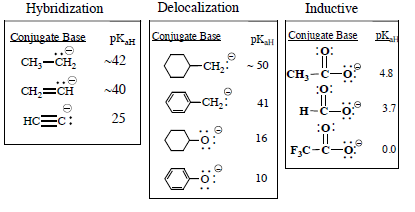 17
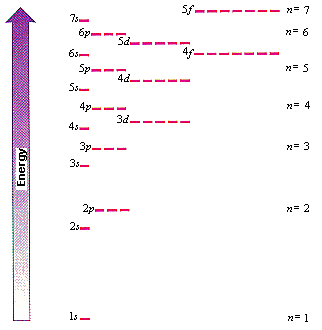 Fatores que influenciam na força dos ácidos e bases.
Fatores que influenciam na força dos ácidos e bases.
18
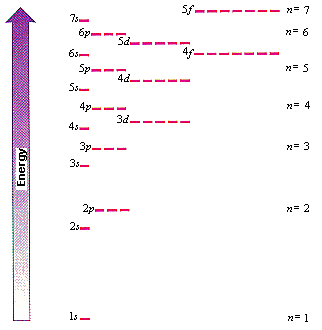 Fatores que influenciam na força dos ácidos e bases.
Eletronegatividade
Quanto maior a eletronegatividade de um átomo, maior a é estabilidade de seus orbitais de valência, logo, quanto mais eletronegativo for o elemento melhor mais estável será a base conjugada.
19
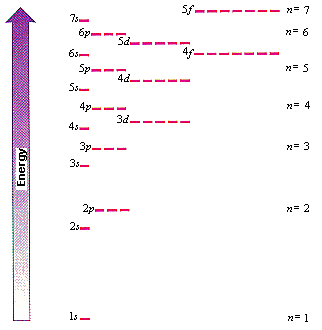 Fatores que influenciam na força dos ácidos e bases.
Tamanho do átomo
Quanto maior o átomo, mais difuso é seu orbital de valência e melhor ele pode acomodar (distribuir) uma carga. Ou seja, quanto maior o átomo, mais estável é a base conjugada.
20
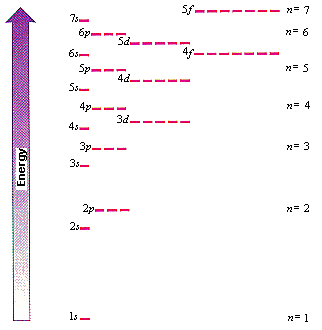 Fatores que influenciam na força dos ácidos e bases.
Eletronegatividade de orbitais híbridos:
Para um mesmo elemento, quanto maior o caráter s do orbital ligado ao hidrogênio, mais estável será a base conjugada.
21
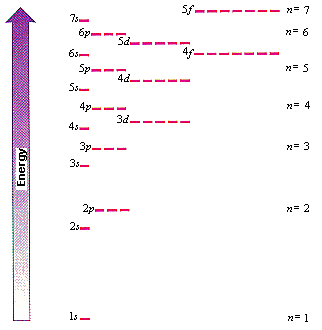 Fatores que influenciam na força dos ácidos e bases.
Efeito indutivo
Alguns átomos (ou grupos de átomos) tem a capacidade de retirar (sacar) ou doar elétrons para a cadeia carbônica influenciando na estabilidade dos orbitais do átomo ligado ao hidrogênio em questão. Quanto mais próximo o átomo estiver do hidrogênio (ou por eletrônico), maior será o efeito deste na acidez (ou basicidade).
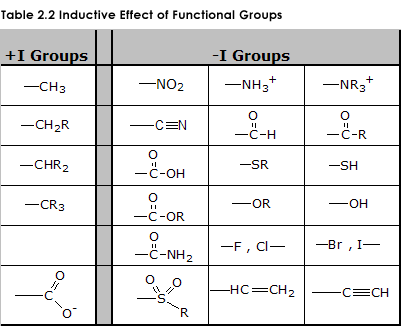 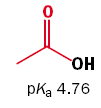 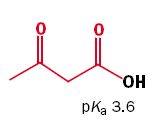 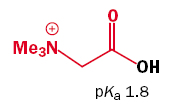 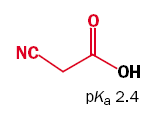 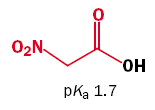 22
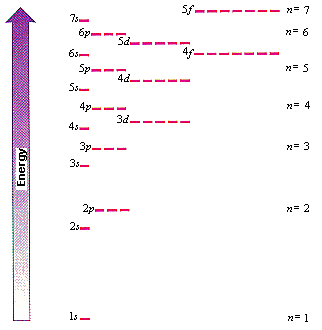 Fatores que influenciam na força dos ácidos e bases.
Efeito indutivo
Alguns átomos (ou grupos de átomos) tem a capacidade de retirar (sacar) ou doar elétrons para a cadeia carbônica influenciando na estabilidade dos orbitais do átomo ligado ao hidrogênio em questão. Quanto mais próximo o átomo estiver do hidrogênio (ou por eletrônico), maior será o efeito deste na acidez (ou basicidade).
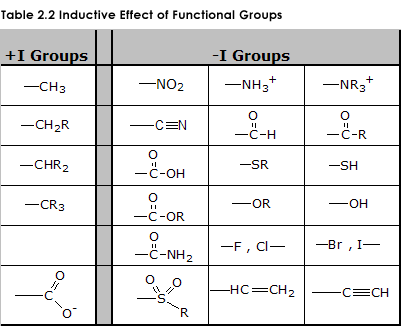 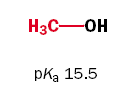 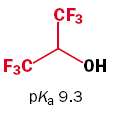 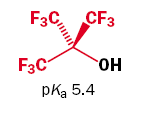 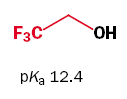 23
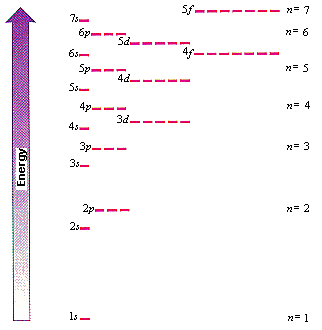 Fatores que influenciam na força dos ácidos e bases.
Efeito indutivo
Alguns átomos (ou grupos de átomos) tem a capacidade de retirar (sacar) ou doar elétrons para a cadeia carbônica influenciando na estabilidade dos orbitais do átomo ligado ao hidrogênio em questão. Quanto mais próximo o átomo estiver do hidrogênio (ou por eletrônico), maior será o efeito deste na acidez (ou basicidade).
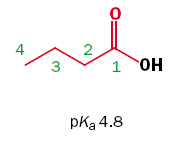 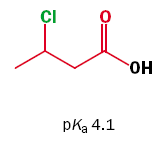 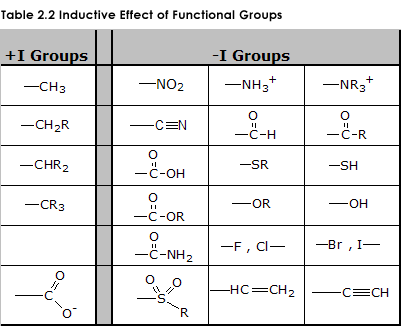 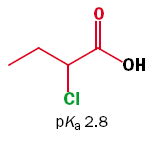 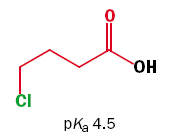 24
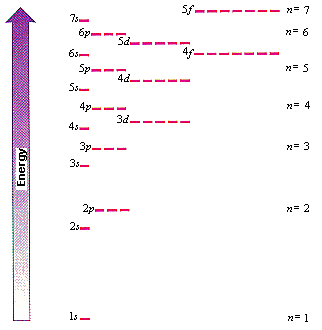 Fatores que influenciam na força dos ácidos e bases.
Conjugação
Muitas vezes a base conjugada pode ser estabilizada ao ser deslocada pelo sistema.
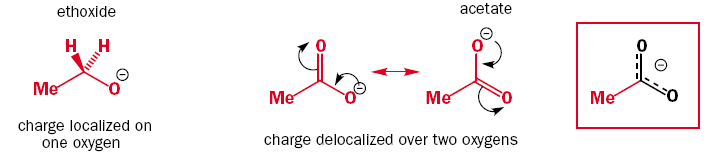 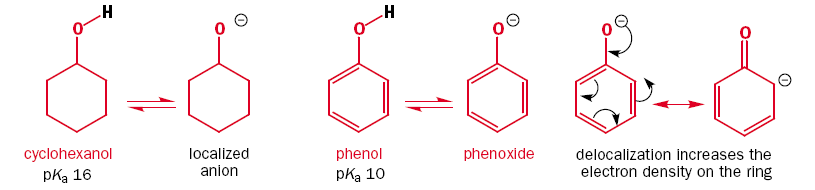 25
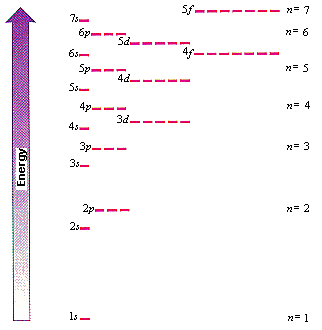 Fatores que influenciam na força dos ácidos e bases.
Conjugação
Muitas vezes a base conjugada pode ser estabilizada ao ser deslocada pelo sistema.
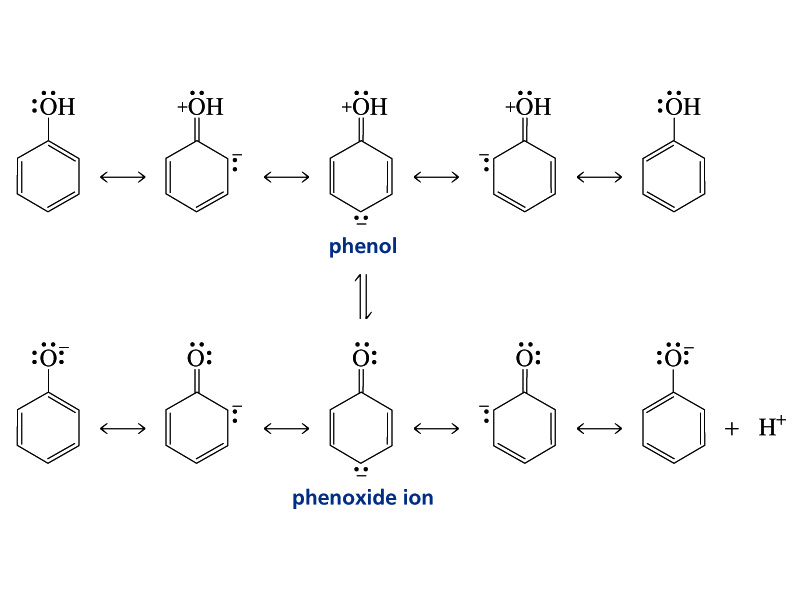 26
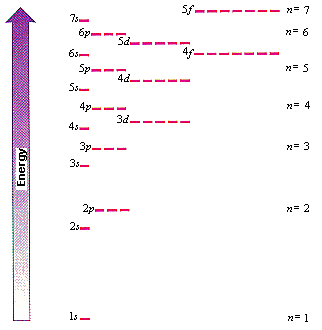 Fatores que influenciam na força dos ácidos e bases.
Conjugação
Muitas vezes a base conjugada pode ser estabilizada ao ser deslocada pelo sistema.
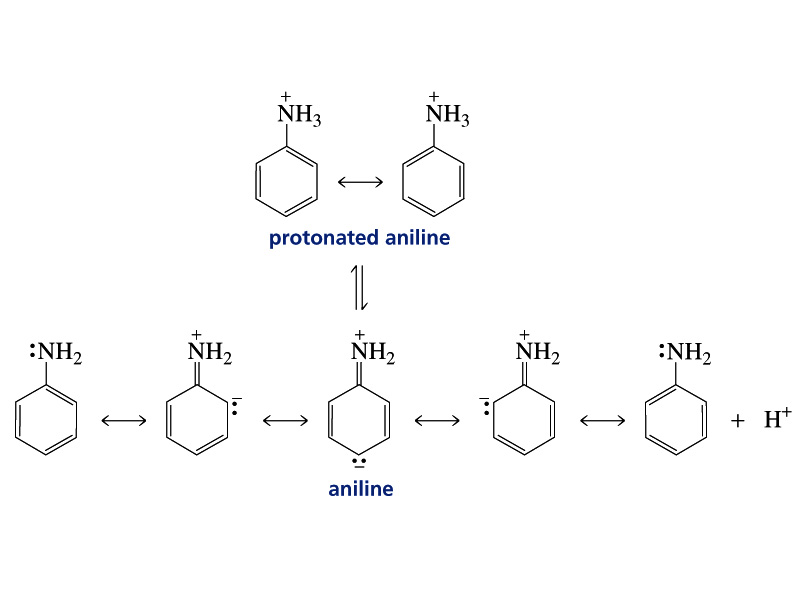 27
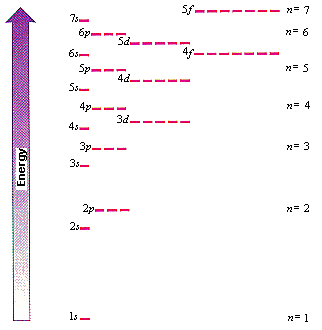 Fatores que influenciam na força dos ácidos e bases.
Conjugação
Muitas vezes a base conjugada pode ser estabilizada ao ser deslocada pelo sistema.
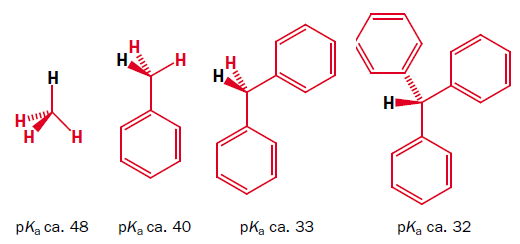 28
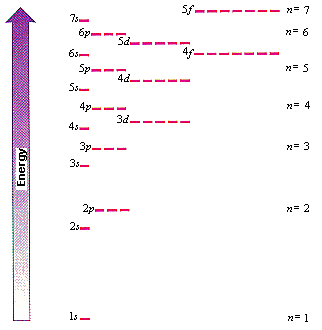 Fatores que influenciam na força dos ácidos e bases.
Conjugação
Muitas vezes a base conjugada pode ser estabilizada ao ser deslocada pelo sistema.
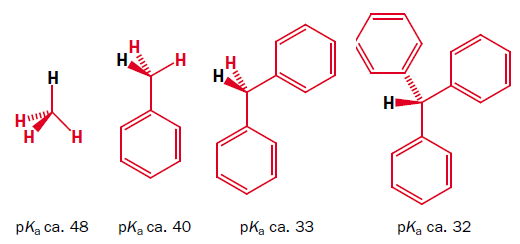 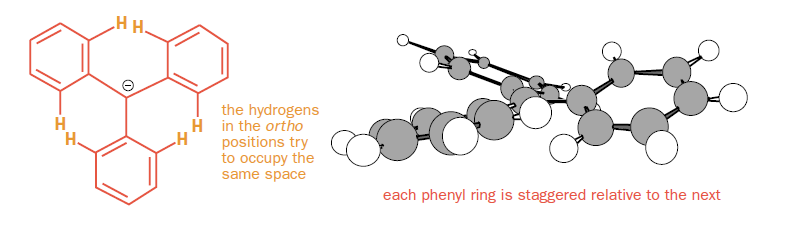 29
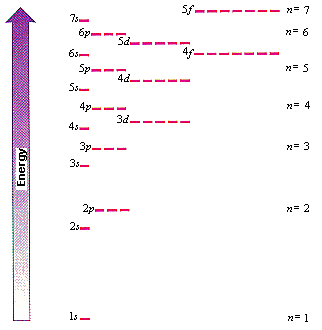 Fatores que influenciam na força dos ácidos e bases.
Conjugação
Substituintes em um sistema conjugado podem afetar a força do ácido/base tanto pelo efeito indutivo quanto pela habilidade doar ou retirar elétrons por conjugação. Este segundo caso é conhecido como efeito mesomérico.
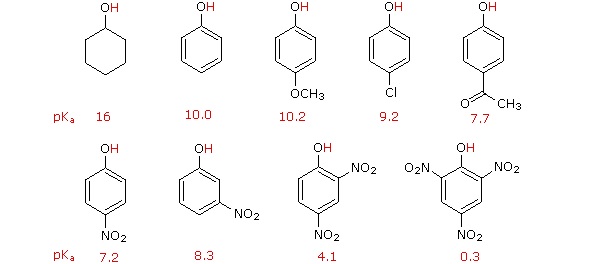 30
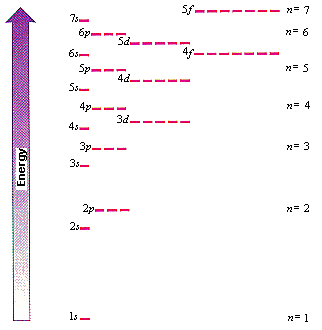 Fatores que influenciam na força dos ácidos e bases.
Complementos
A carbonila retira elétrons do sistema tanto por ressonância como por efeito indutivo, com isso os hidrogênios α-carbonilas são considerados mais ácidos do que os hidrogênios de hidrocarbonetos.
E o efeito indutivo da vizinhança destas carbonilas continua atuando!
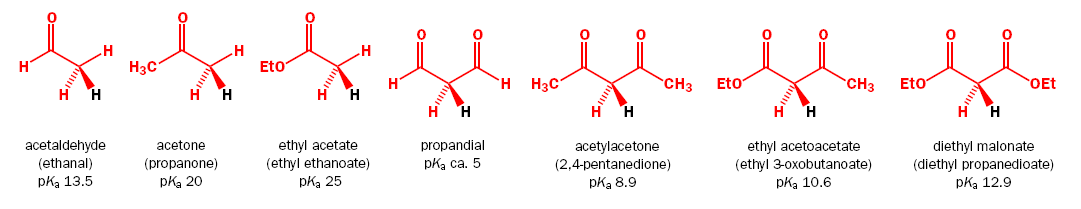 31
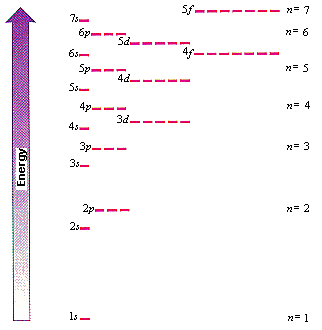 Fatores que influenciam na força dos ácidos e bases.
Complementos
A basicidade das aminas tende a aumentar com o efeito doador dos grupo R e diminuir com o efeito sacador.
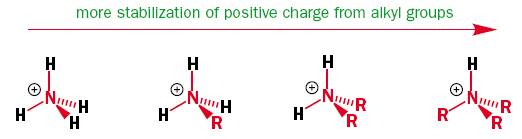 32
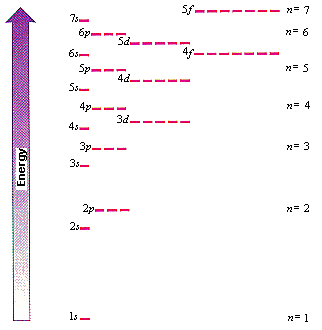 Fatores que influenciam na força dos ácidos e bases.
Complementos
A basicidade das aminas tende a aumentar com o efeito doador dos grupo R e diminuir com o efeito sacador.
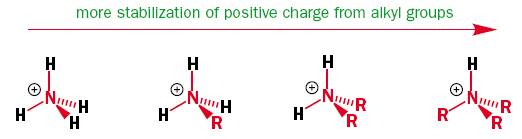 Porém, isto ocorre apenas em fase gasosa, pois quando um solvente é adicionado, as ligações de hidrogênio (entre o ácido conjugado da amina – íon amônio – e  o solvente) estabilizam melhor a carga positiva aumentando o pKaH das aminas.
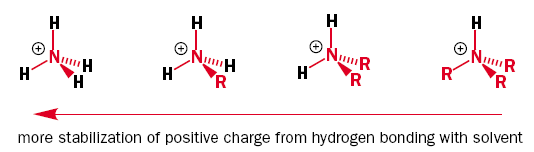 33
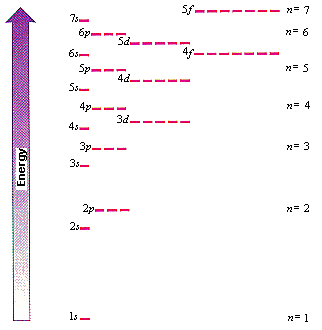 Fatores que influenciam na força dos ácidos e bases.
Complementos
Para exemplificar.
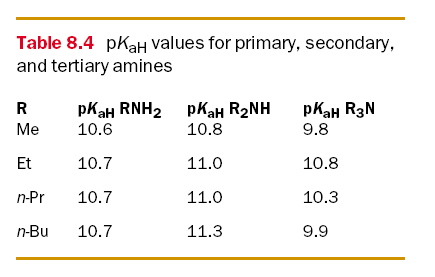 34
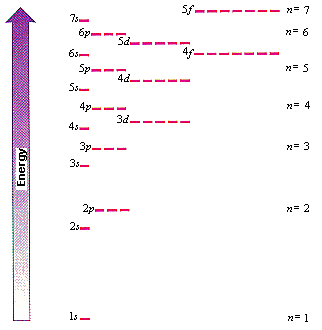 Fatores que influenciam na força dos ácidos e bases.
Complementos
Aminas, anilinas e iminas.
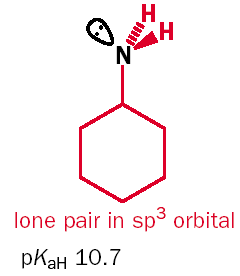 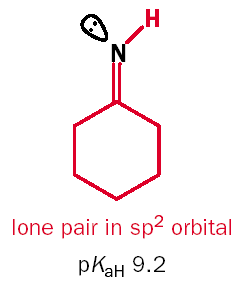 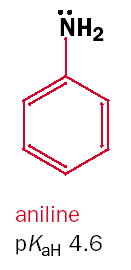 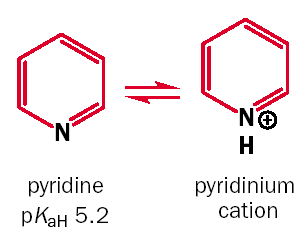 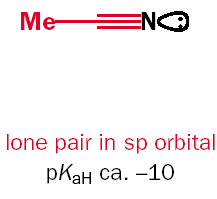 35
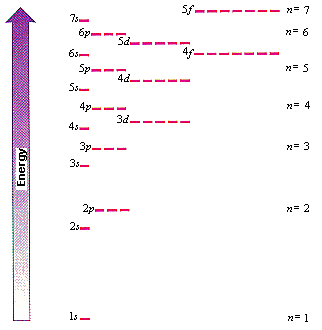 Fatores que influenciam na força dos ácidos e bases.
Efeito do solvente
O solvente influencia a acidez e basicidade dos compostos orgânicos.
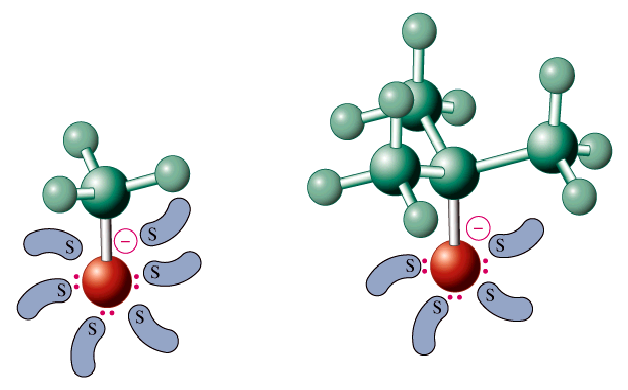 36
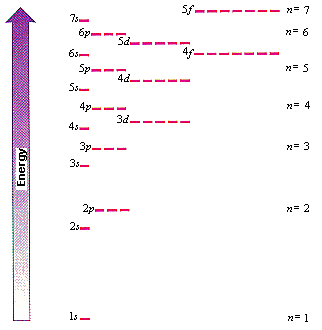 Fatores que influenciam na força dos ácidos e bases.
Efeito do solvente
O solvente pode tanto estabilizar uma base conjugada quanto um ácido conjugado.
HCl(aq) + NH3(aq)  Cl-(aq) + NH4+(aq)
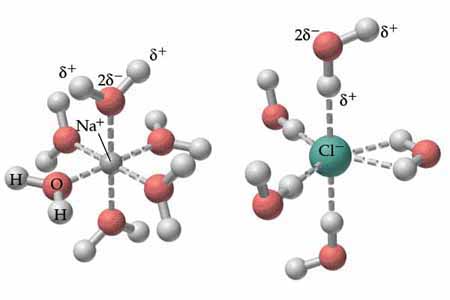 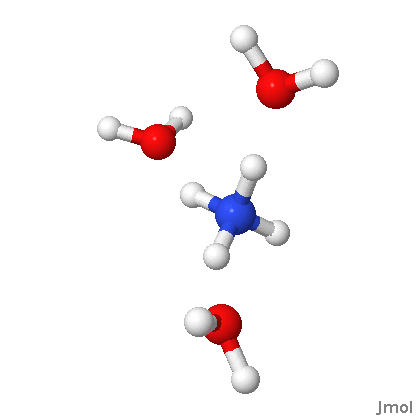 A base conjugada (Cl-) é estabilizada por solvatação.
O ácido conjugado (NH4+) é estabilizado por solvatação.
37
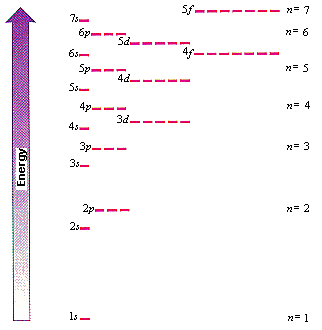 Fatores que influenciam na força dos ácidos e bases.
Efeito do solvente
Aminas terciárias protonadas são pouco estabilizadas por solvatação.
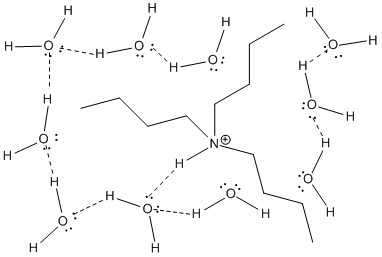 38
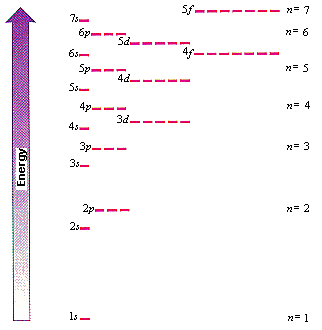 Fatores que influenciam na força dos ácidos e bases.
Efeito do solvente
O ácido ou base conjugada podem ser estabilizados por complexação.
Note que uma base fraca (dietilamina) é suficiente para abstrair o próton do 1,3-ciclopentadieno.
2 C5H6 + 2 (CH3CH2)2NH + FeCl2 → Fe(C5H5)2 + 2 (CH3CH2)2NH2Cl
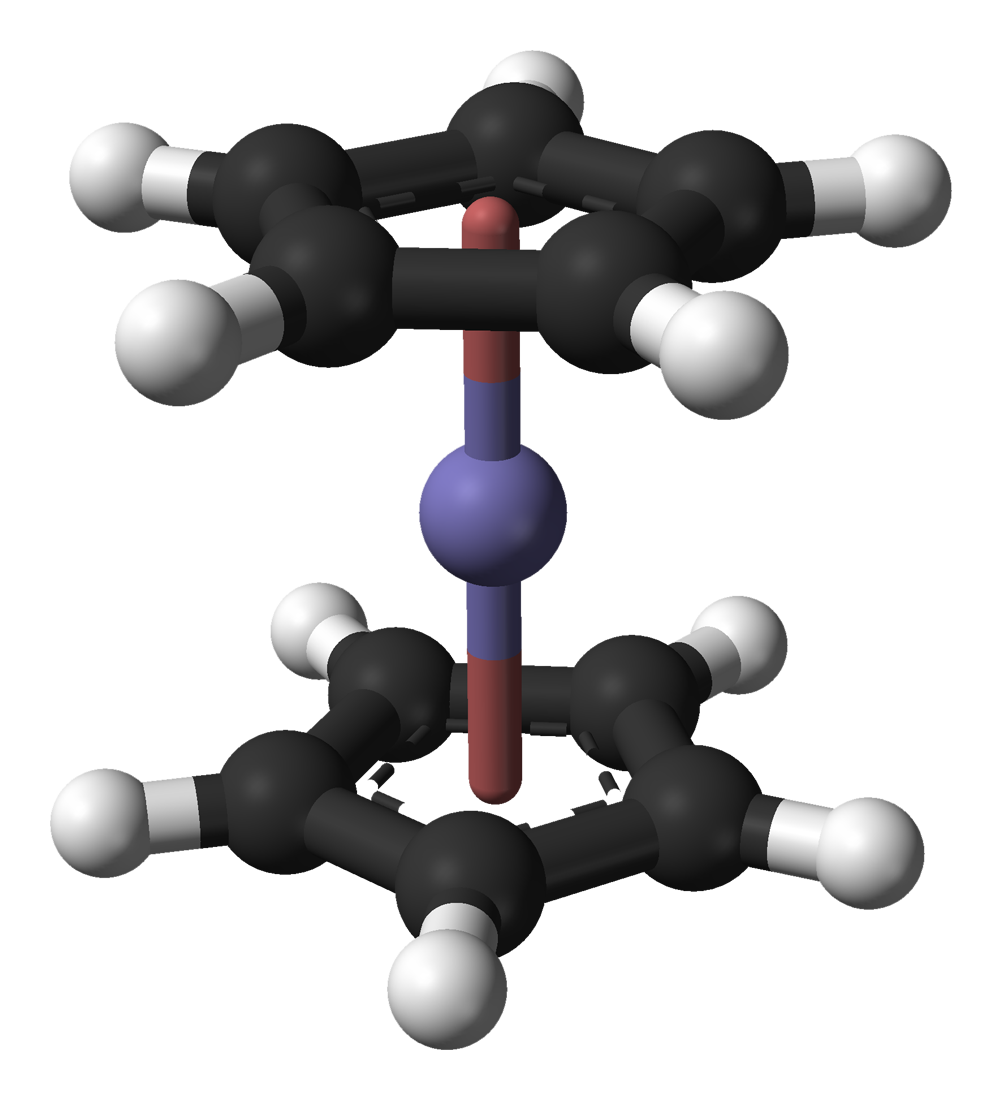 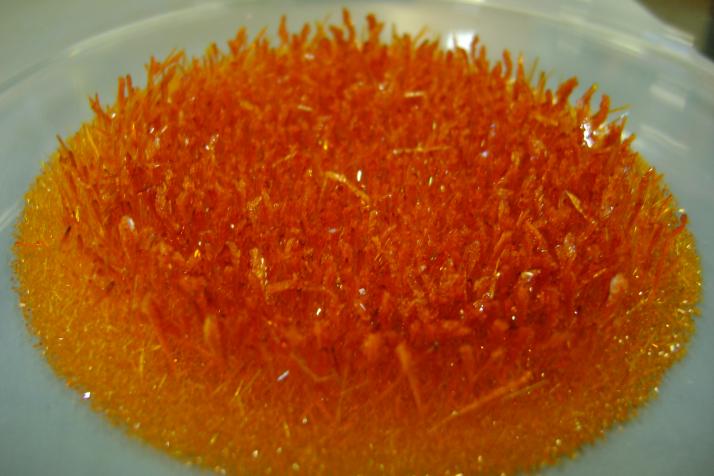 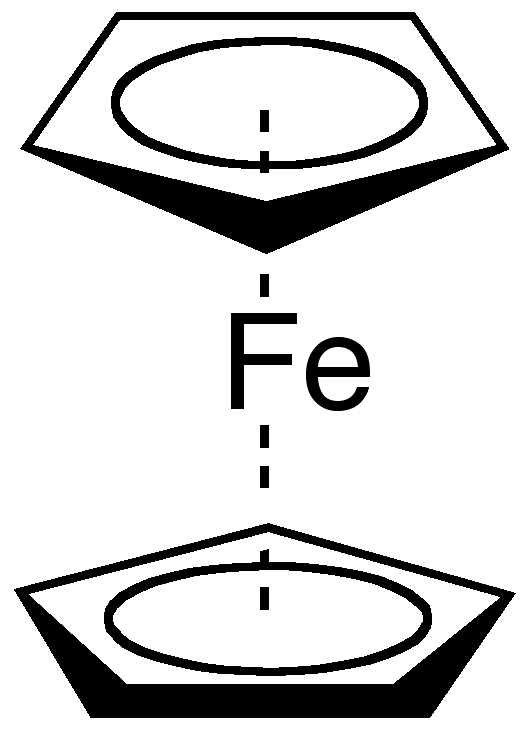 39
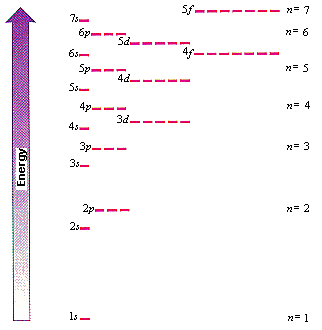 Ácidos e bases de Lewis
Definição
Lewis propôs uma teoria sobre ácidos e bases mais abrangente do que a proposta por Brønsted-Lowry. Para Lewis,

Um ácido é um receptor de par de elétrons.
Uma base é um doador de par de elétrons.

Notem que por essa definição, todo ácido/base de Brønsted é também um ácido/base de Lewis, mas o contrário não é necessariamente verdade.
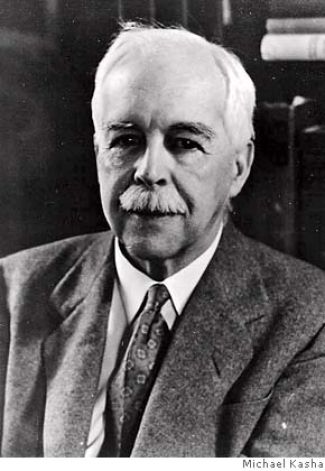 Gilbert Newton Lewis(sim, é o mesmo das estruturas de Lewis)
Um exemplo de reação de ácido e base de Lewis:
40
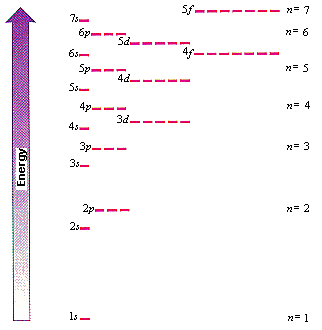 Ácidos e bases de Lewis
Definição
Lewis propôs uma teoria sobre ácidos e bases mais abrangente do que a proposta por Brønsted-Lowry. Para Lewis,

Um ácido é um receptor de par de elétrons.
Uma base é um doador de par de elétrons.

Notem que por essa definição, todo ácido/base de Brønsted é também um ácido/base de Lewis, mas o contrário não é necessariamente verdade.
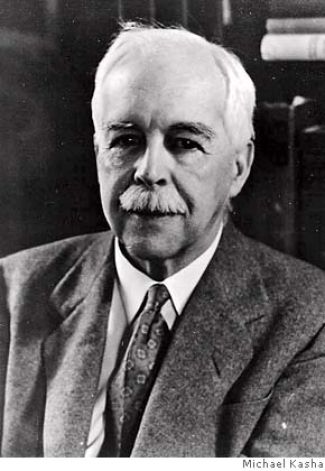 Gilbert Newton Lewis(sim, é o mesmo das estruturas de Lewis)
Um exemplo de reação de ácido e base de Lewis:
41
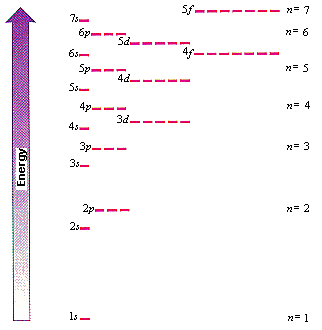 Ácidos e bases de Lewis
Força dos ácidos e bases de Lewis
Se o ácido de Lewis for particularmente o H+, a reação em questão pode ser considerada uma reação de ácido/base de Brønsted  e o pKa (e pKaH) pode ser utilizado para inferir sobre a força de um ácido ou base.
Quando o ácido for diferente de H+ uma inspeção mais detalhada deve ser considerada. Observe os equilíbrios abaixo:
42
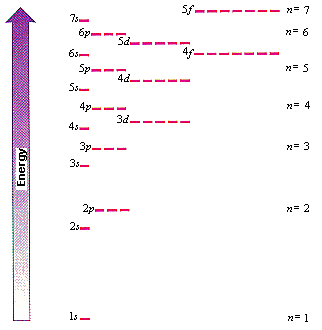 Ácidos e bases de Lewis
Força dos ácidos e bases de Lewis
Se o ácido de Lewis for particularmente o H+, a reação em questão pode ser considerada uma reação de ácido/base de Brønsted  e o pKa (e pKaH) pode ser utilizado para inferir sobre a força de um ácido ou base.
Quando o ácido for diferente de H+ uma inspeção mais detalhada deve ser considerada. Observe os equilíbrios abaixo:
43
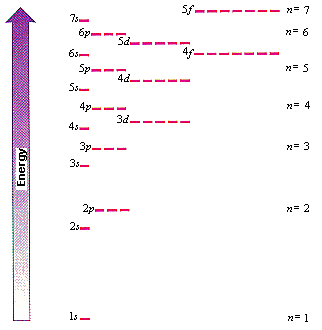 Ácidos e bases de Lewis
Força dos ácidos e bases de Lewis
Se o ácido de Lewis for particularmente o H+, a reação em questão pode ser considerada uma reação de ácido/base de Brønsted  e o pKa (e pKaH) pode ser utilizado para inferir sobre a força de um ácido ou base.
Quando o ácido for diferente de H+ uma inspeção mais detalhada deve ser considerada. Observe os equilíbrios abaixo:
Equilíbrio mais deslocado para:

Direita


Esquerda
44
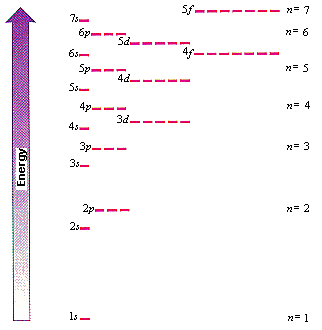 Ácidos e bases de Lewis
Força dos ácidos e bases de Lewis
Se o ácido de Lewis for particularmente o H+, a reação em questão pode ser considerada uma reação de ácido/base de Brønsted  e o pKa (e pKaH) pode ser utilizado para inferir sobre a força de um ácido ou base.
Quando o ácido for diferente de H+ uma inspeção mais detalhada deve ser considerada. Observe os equilíbrios abaixo:
Equilíbrio mais deslocado para:

Direita


Esquerda


Esquerda


Direita
45
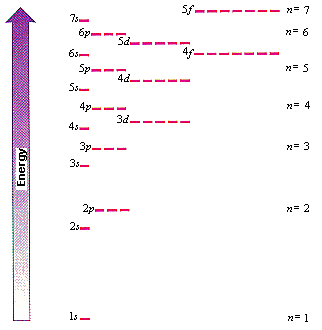 Ácidos e bases de Lewis
Tipos de interação possíveis
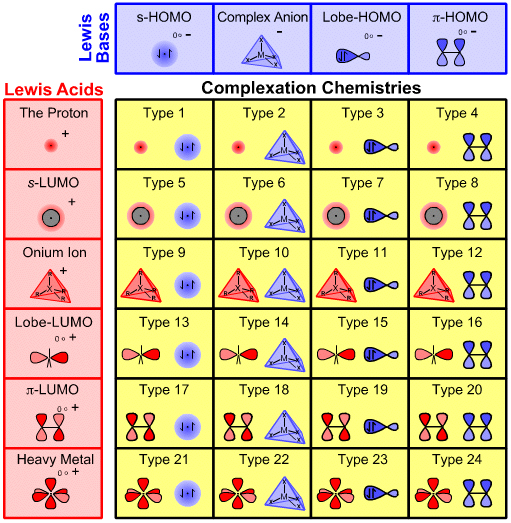 46
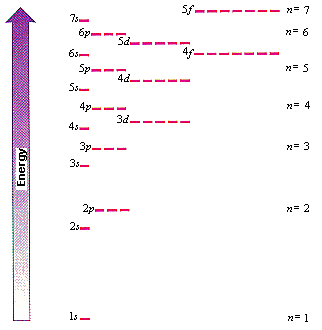 Ácidos e bases de Lewis
Tipos de interação possíveis
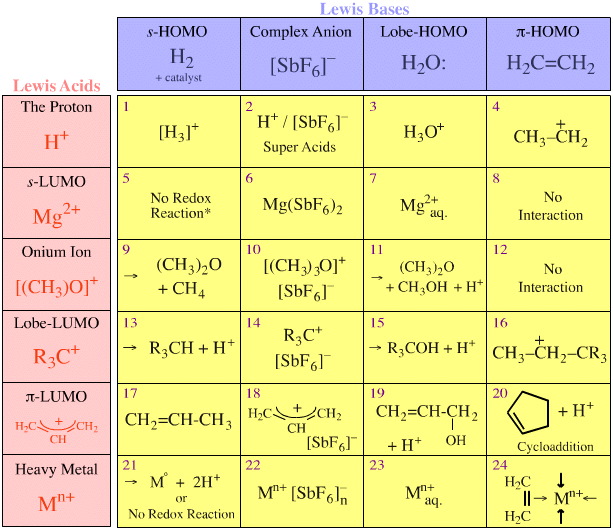 47
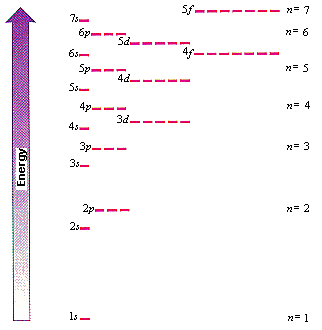 Ácidos e bases de Lewis
Dureza e Moleza
O equilíbrio de um ácido de Lewis depende de quatro fatores: A força do ácido e da base envolvidos na reação e a dureza do ácido e da base no equilíbrio.
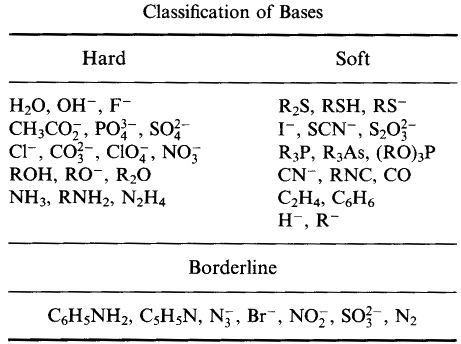 48
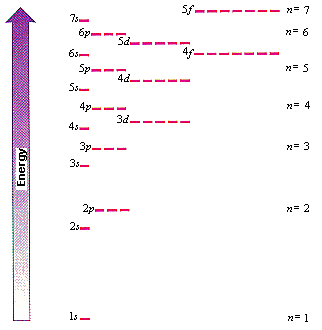 Ácidos e bases de Lewis
Dureza e Moleza
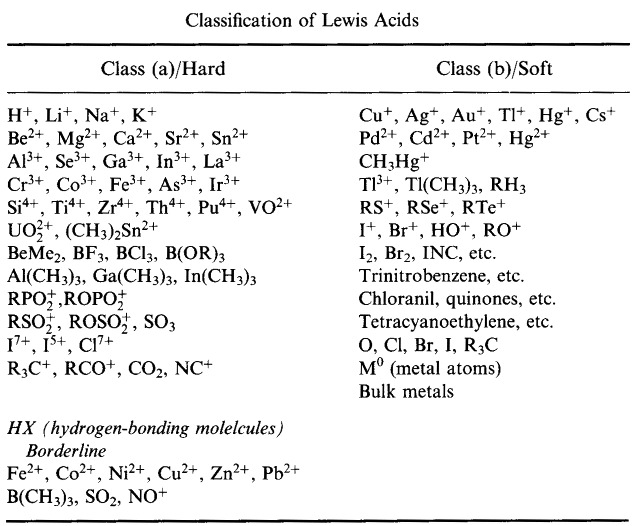 49
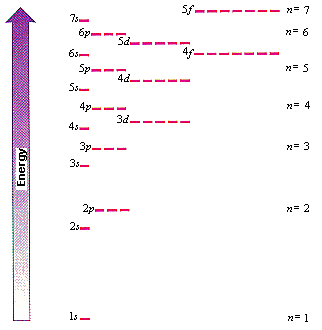 Ácidos e bases de Lewis
Dureza e Moleza
Os orbitais de fronteira (HOMO-LUMO) definem a dureza ou moleza dos ácidos e bases.
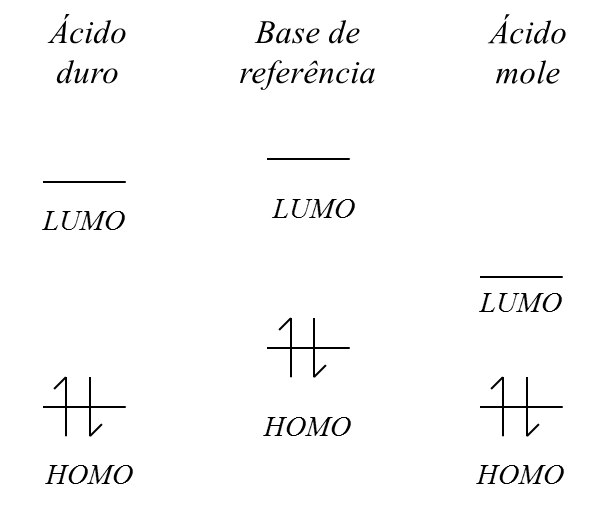 Ácidos moles possuem o LUMO baixo (próximo do HOMO) o que favorece o entrosamento com o HOMO da base.

Ácidos duros possuem o LUMO alto (distante do HOMO), logo, o entrosamento com o HOMO da base não é tão significativo quanto as interações eletrostáticas decorrentes da reação.
50
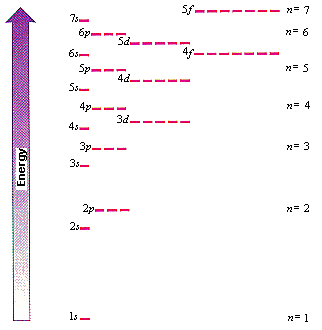 Ácidos e bases de Lewis
Dureza e Moleza
Os orbitais de fronteira (HOMO-LUMO) definem a dureza ou moleza dos ácidos e bases.
Bases moles possuem o HOMO alto, o que favorece o entrosamento com o Lumo do ácido.

Bases duras possuem o HOMO baixo, logo, o entrosamento com o LUMO da base não é tão significativo quanto as interações eletrostáticas decorrentes da reação.
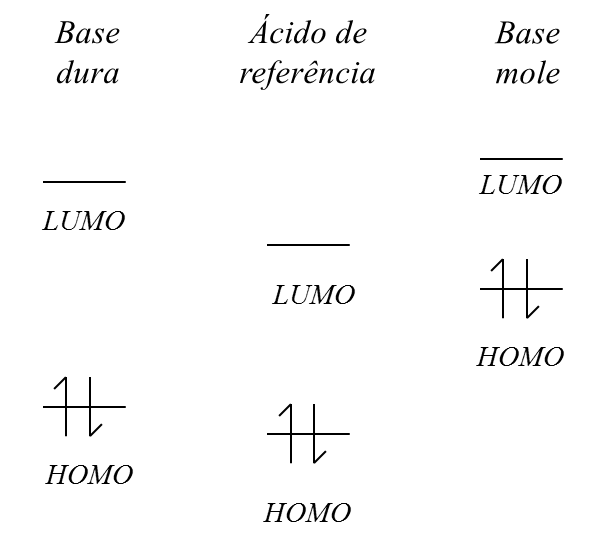 51
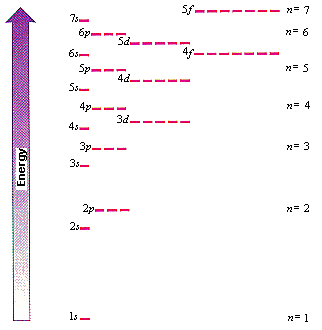 Ácidos e bases de Lewis
Dureza e Moleza
De forma geral: 
Átomos ou moléculas com um centro doador/receptor de  pares de elétrons pequenos (pouco polarizável) favorecem interações eletrostáticas e são considerados ácidos (receptores) ou bases (doadores) duros.

Átomos ou moléculas com um centro doador/receptor de  pares de elétrons grandes (muito polarizável) favorecem interações orbitalares (HOMO-LUMO) e são considerados ácidos (receptores) ou bases (doadores) moles.

Interações entre ácidos duros e bases duras, ou ácidos moles e bases moles são geralmente mais fortes (geram complexos mais estáveis) do que a interação entre ácidos moles e bases duras ou ácidos duros e bases moles.
52